ปฏิรูปการเรียนและการสอน
ในอุดมศึกษาไทย
วิจารณ์ พานิช
กรรมการบริหารสถาบันคลังสมองฯ
นำเสนอในการประชุมเพื่อนําเสนอผลจากการดําเนินงานตามโครงการปฎิบัตกิ าร ภายใต้หลักสูตรคณบดีเพื่อการเปลี่ยนแปลงรุ่น 3
วันที่ 10 มกราคม  2557
ปฏิรูปอะไรบ้าง
เป้าหมาย
กระบวนการเรียน / การสอน
ห้องเรียน
การประเมิน
HRM อาจารย์
เป้าหมายของการเรียนรู้
ความรู้
Superficial
ทักษะวิชาการ
โลกภายนอก
Formative
ผู้เสพ
ทักษะ + อาชีพ
Mastery
ทักษะครบด้าน
ภายนอก & ภายใน
Transformative 
ผู้สร้าง
+ วิธีเรียนรู้
แห่งศตวรรษที่ ๒๑
Personal Mastery
Change Agent
กระบวนการสอน
ให้ นศ. เป็นเจ้าของ
บรรยาย
ปริยัติ ปฏิบัติ ปฏิเวธ
LBL
LBL
Superficial L.
Artificial L
Summative Eval.
ปัจเจก
จัดบรรยากาศ
ปฏิบัติ ปฏิเวธ ปริยัติ  80 : 20
PBL + Reflection
RBL / WBL 
Mastery L.
Authentic L.
Formative Assess.
ทีม / PLC
Facilitator
วิชาการรับใช้สังคม
+ สหมิตรครู
กระบวนการเรียน
รับถ่ายทอด
อจ. เป็นเจ้าของ
แยกกับการประเมิน
เน้นวิชา
ทฤษฎี  -> ปฏิบัติ
ฝึกเป็นผู้ตาม
เน้นปัจเจก
สร้างเอง  ปฏิบัติ
นศ./นร.เป็นเจ้าของ
เป็นเนื้อเดียวกัน
ครบด้าน 
ปฏิบัติ + ทฤษฎี
ฝึกเป็นผู้นำ
เน้นกลุ่ม/ทีม
+ ผัสสะของตนเอง
ห้องเรียน
Classroom    Studio
ห้องเงียบ    ห้องคุย/ปรึกษา
ครูทำงาน   นักเรียนทำงาน
กระดานดำเพื่อครูสอน   Learning Facilities ของ นศ. 
บรรยากาศอิสระ  ไม่กลัวถูกหาว่าโง่/เพี้ยน 
ห้องแห่งความเอื้อเฟื้อ แบ่งปัน ปรึกษา
ไร้กำแพง/ผนัง
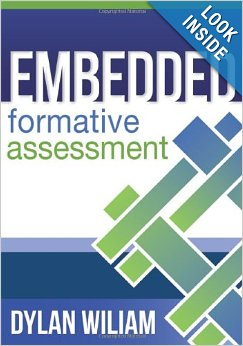 การประเมิน
Formative : Summative  90 : 10 
Constructive & Positive Feedback 
ALL Dimensions : 
    -  Cognitive, Affective, Psychomotor
    -  Intellectual Dev, Social, Emotional,    
       Spiritual, Physical 
    - External, Internal 
    - 21st Century Skills     
Self-Assessment  Self-Directed Learners
ใช้การประเมิน เป็นตัวช่วย
ให้เกิดการเรียนรู้   ทั้งของ นศ.
และ อจ.
การบริหารงานบุคคลเกี่ยวกับ อจ.
ข้อกำหนดภาระงาน  : ลดบรรยาย  เพิ่ม work-base coordination, PLC, Team Teaching ... มจธ. 
ผลงานวิชาการรับใช้สังคม  การจัดการเพื่อใช้เกณฑ์ กพอ. / ของ ม. เอง   เพื่อสร้างแรงจูงใจ และคุณภาพ
หาวิธีจูงใจ และส่งเสริม collective creativity & inter-disciplinary activities
เพื่อเพิ่ม value-add ของ อจ.
เพื่อเพิ่ม value-add 
ของสถาบัน อศ. ต่อสังคม
สรุปการปฏิรูปการเรียนและการสอนใน อศ. ไทย
เพื่อ value-add ของ อศ. ไทยต่อสังคม/บ้านเมือง    ซึ่งมี opportunity สูงมาก
โดยต้องมีการปฏิรูปในระดับ หลักการ  และการจัดการ 
สถาบัน อศ. ต้องมีกลไกให้ตนเองเป็น Learning Organization 
มีกระบวนการเรียนรู้ ในทุกกิจการ/กิจกรรม
กรกส. ต้องเป็นเนื้อเดียวกันกับภารกิจหลักอื่นๆ